Clinical Pharmacokinetic Equations and Calculations
Dr. Haider Raheem Mohammad
Question 8
Oral mean extravascular equations
• LM is a 59-year-old, 85-kg male needing treatment with oral quinidine for an arrhythmia. 
Assuming F = 0.7, Tmax = 2 h, V = 200 L, and t1/2 = 8 h, 
compute Cssmin for a dose of oral quinidine 400 mg every 6 hours.


Solution/ From table (2-3):
Extravascular equations:
τ = [(ln Cssmax − ln Cssmin)/ke] + Tmax

D = [(Cssmax V)/F][(1 − e−keτ) / e−keTmax]
Cssmin = ?
Cssmin is not found in table (2-1) equations.
2 unknown values
1 unknown value
Question 8
Cross-multiplication
Rearrangement of means & extremes
Question 8
ln (a/b) = ln a − ln b
Take e for both sides of the equation
rearrangement
Question 12
• OP is a 28-year-old, 55-kg female with complex partial seizures. She has the following information available: 
Css = 8 mg/L while receiving phenytoin 300 mg at bedtime and 
Css = 22 mg/L while receiving phenytoin 400 mg at bedtime. 
Compute the patient’s Michaelis-Menten parameters for phenytoin, and the phenytoin dose that would achieve Css = 15 mg/L.
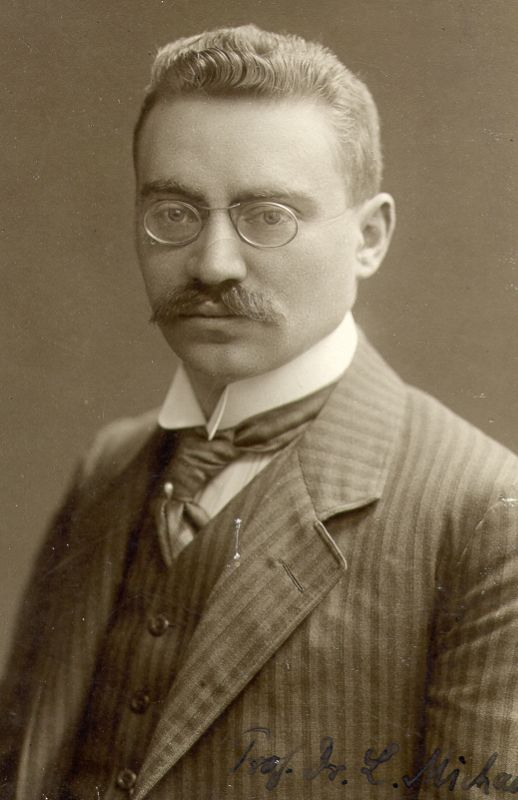 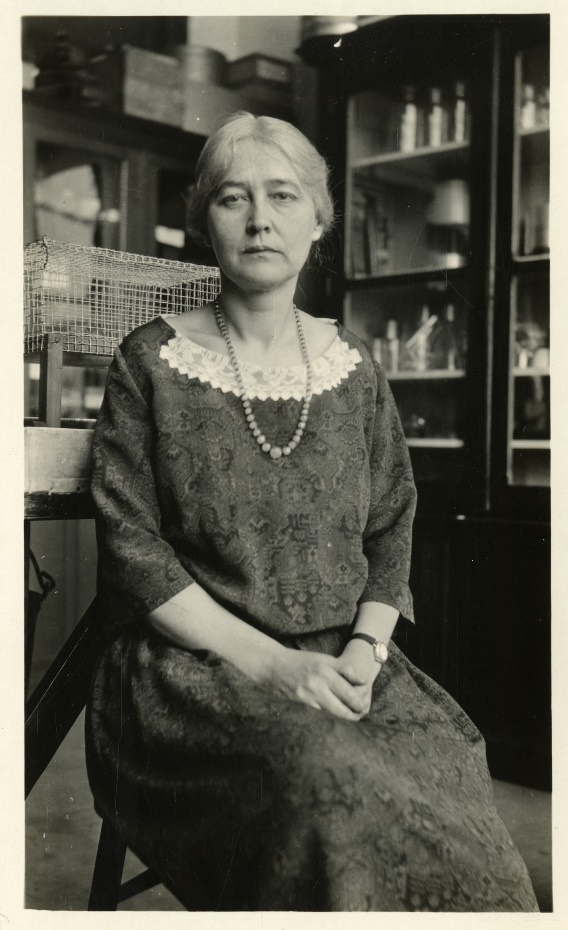 Leonor Michaelis (16 January 1875 – 8 October 1949) was a German biochemist, physical chemist, and physician.
Maud Leonora Menten (March 20, 1879 – July 17, 1960) was a Canadian physician and chemist.
Question 12
• The Michaelis-Menten equation is rearranged: 

D = (Vmax ⋅ Css) / (Km + Css)

D (Km + Css) = (Vmax ⋅ Css) 

D Km + D Css = (Vmax ⋅ Css)

(D/Css) Km + D = Vmax

D = Vmax − [Km (D/Css)] 

• This version of the function takes the form of the equation of a straight line: y = y-intercept + [(slope)x].
rearrangement
× 1/Css
rearrangement
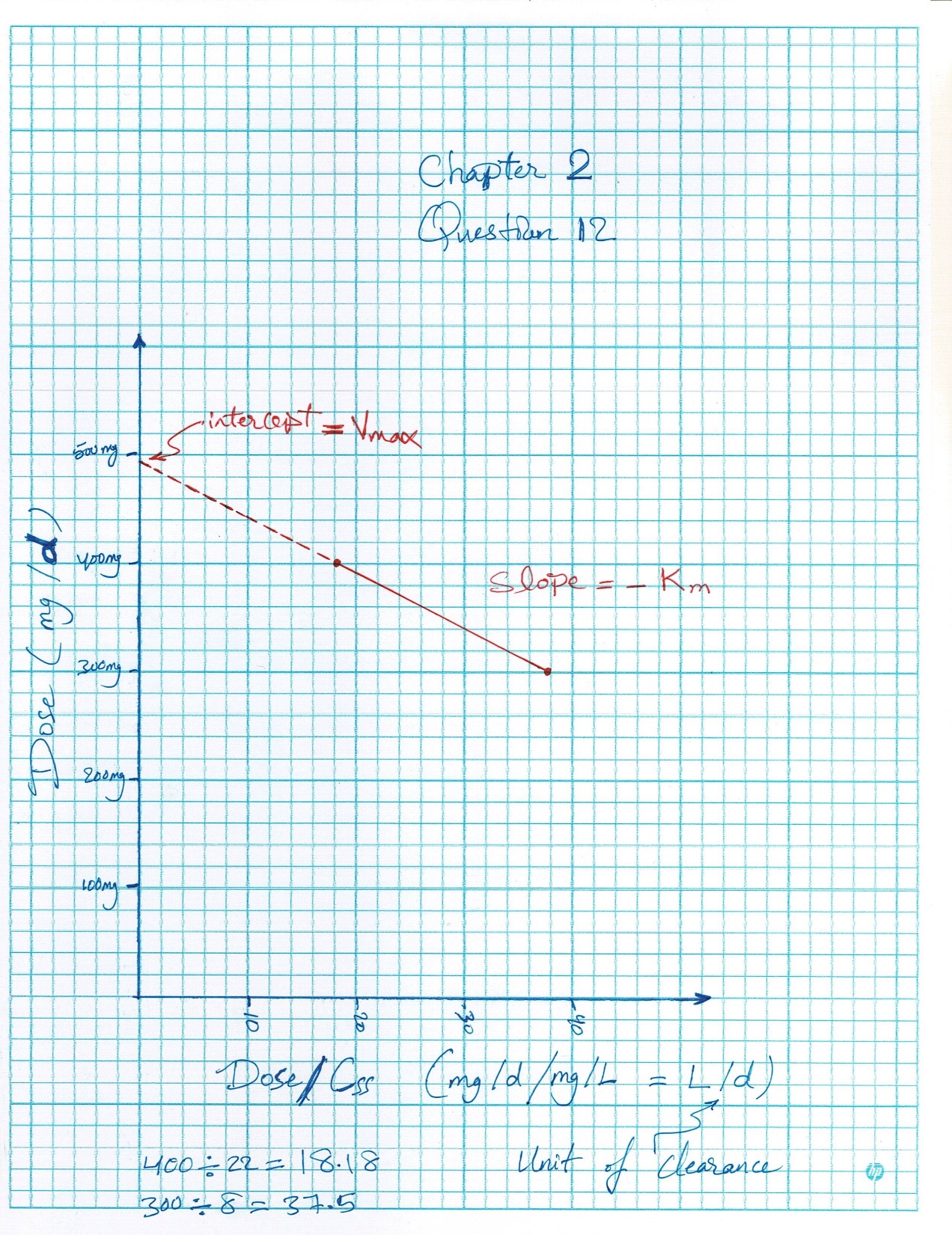 A plot of dose (D) versus dose divided by the steady-state concentration (D/Css) will yield a straight line with a slope equal to −Km and a y-intercept of Vmax.
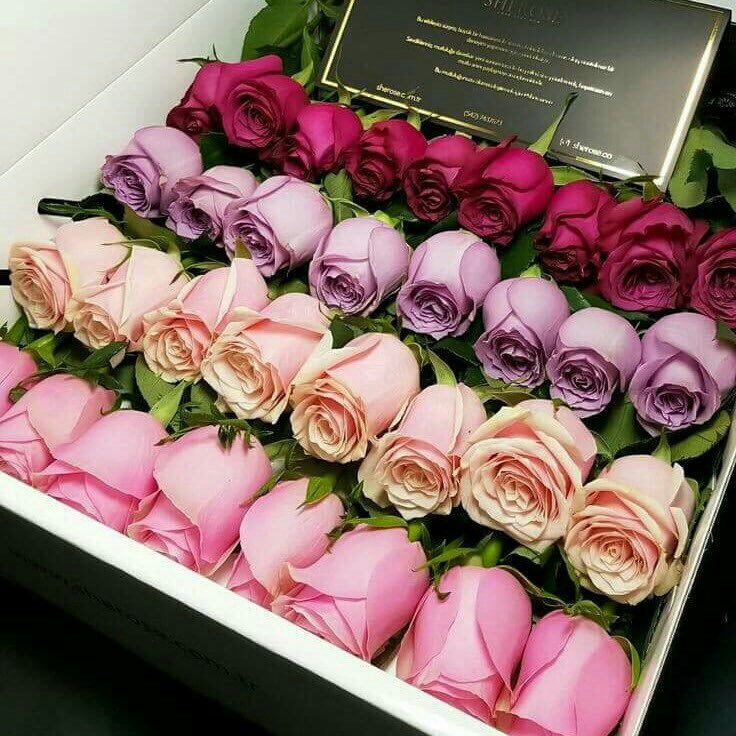 Thank You